CAPA 66th Annual Meeting – April 22, 2014
Fiscal Update
Staffing
Funding
Lettings
2
NCDOT LCCA/Alternate Pavement Bidding Update
3
RAP/RAS Monitoring
Issues with RAP / RAS mixes
CAPA / DOT discussions
Cold weather paving was an issue
DOT develops a RAP/RAS minor specification changes and monitoring program
4
RAP/RAS Spec and Process Changes
Final surface mixes with RAS are subject to 50 degree paving requirement.  
Apply spec criteria: Do not use combined % of RAS and RAP greater than 20% (unless otherwise approved) using below JMF approval criteria: 
Surface mixes of RAS or combo, max contributed RAS binder is 20% and max contributed binder for RAS + RAP is 40%
Intermediate & Base mixes of RAS or combo, max contributed binder is 23% and max contributed binder for RAS + RAP is 45%
5
RAP/RAS Monitoring Plan
Monitor mixes with Contributed Binder greater than 30% from recycled products
Conduct on current JMFs since January 2011
Monitoring 23 projects with 11 specific JMFs
Began in Fall 2014 and will go back every 6 mos.
6
Outsourcing AST
Legislation passed in Fall 2014
Pavement Preservation Fund = $65 million
Outsource Pavement Preservation to Industry
Many eligible activities (Focus on chip seal work)
DOT and CAPA Partnership 
Specification / Contract Development
Training
DOT requirements
Data tracking
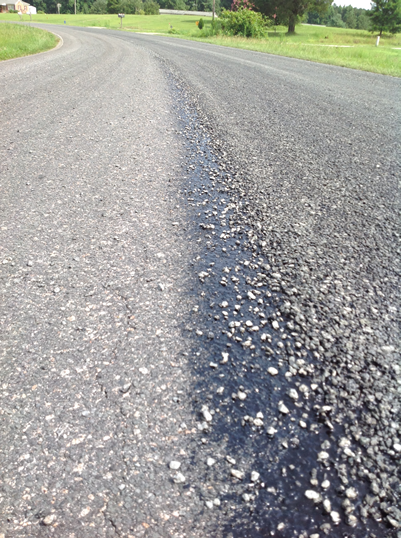 7
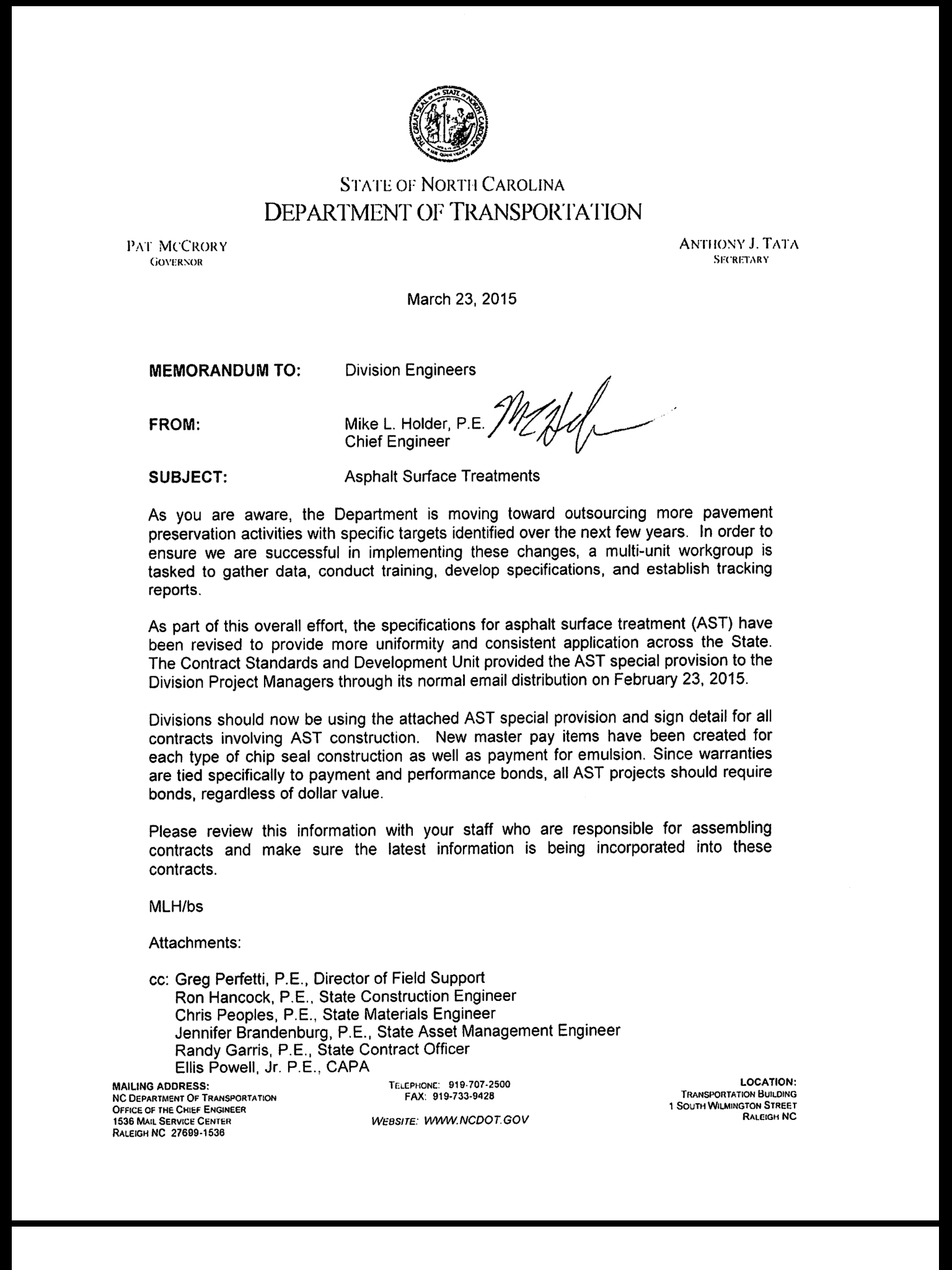 Revised AST Specification
8
Outsourcing AST - Timeline
Goals
Outsource 30% in FY 2015
Outsource 55% in FY 2016
Outsource 80% in FY 2017
DOT / CAPA Spec meetings in late 2014
AST breakout at CAPA Workshop – Feb. 23-24, 2015
NCPP Chip Seal Training – Feb. 25, 2015
New spec in contracts – March 2015
Chip Seal Best Practices Manual – Under development
Three regional AST training sessions – Mid/Late 2015
9
Prequalification
To update list of AST firms, Contractual Services sent out notices to all current AST firms and asphalt contractors to re-apply for AST work
AST work code is 660
To date, 72 firms have been pre-qualified for 660
New work code 659 was created for Microsurfacing & Slurry Seal work
To date, 13 firms have been pre-qualified for 659
10
REOB Update
Continue to monitor/test for presence in asphalt binder
Monitor areas where material containing REOB have been placed
Treat hits case by case
Long term – waiting to see recommendations of AASHTO Task Force
Materials Suppliers Interactive Maps
http://ncdot.maps.arcgis.com/home/webmap/viewer.html?layers=3cdb5622ba83469dac31835099f98478
12
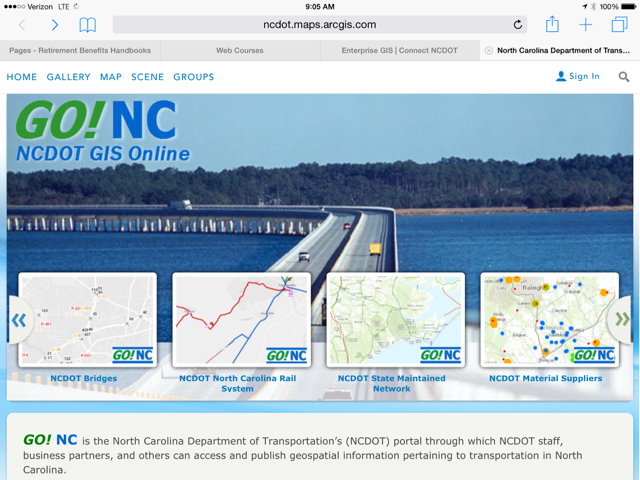 13
Materials Suppliers (All)
14
15
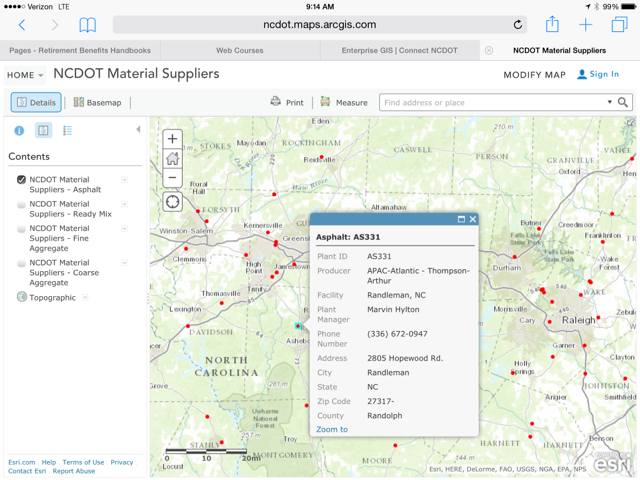 16
What is CUF?
CUF:  Commercially Useful Function

49 CFR 26 defines a ‘commercially useful function’ (CUF) as when a DBE actually performs, manages, and supervises the work under their subcontract.
CUF Checklist
DBE firm is committed for the work and has an approved subcontract
DBE firm is responsible for a distinct element of the work
DBE firm manages its own forces and performs its own work
DBE firm provides its own materials and equipment
Prime does not perform any part of the work on behalf of the DBE firm
Counting Participation
Subcontracts (2nd Tier)
DBE – Eligible
Non-DBE – Not Eligible
Material Suppliers and Manufacturers
DBE Suppliers – 60%
DBE Manufacturers – 100%
Joint Checks
Two party check payable to subcontractor and material supplier
Special Provisions require prior notification when claiming DBE participation credit
Process initiated by subcontractor not prime
Subcontractor Responsibilities:
negotiate price, determine quantities, order, install, pay
Form should be submitted to RE with Subcontract Approval Form (SAF)
20
Joint Checks
Contractor must send joint check to subcontractor not supplier
Subcontractor pays supplier
Additional documentation sent to RE
Copy of joint check
Copy of material quote from supplier to subcontractor
21
22
Replacement Rules
Acceptable reasons
Performance
Decertification
Prime must have adequate documentation of performance related issues
Can use additional (non-committed) DBEs submitted at bid time
Good Faith Effort if no additional DBEs
Replacement Form submitted to RE
DBE Replacement Form
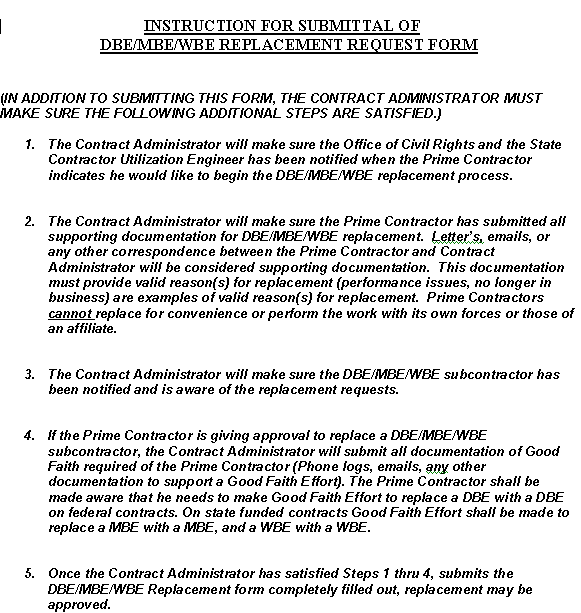 Trucking
49 CFR 26.55(d)(2)
The DBE must itself own and operate at least one fully licensed, insured, and operational truck used on the contract.
Trucking
On-project Hauling
Plant Hauling
Trucking Plan
50/50 Rule
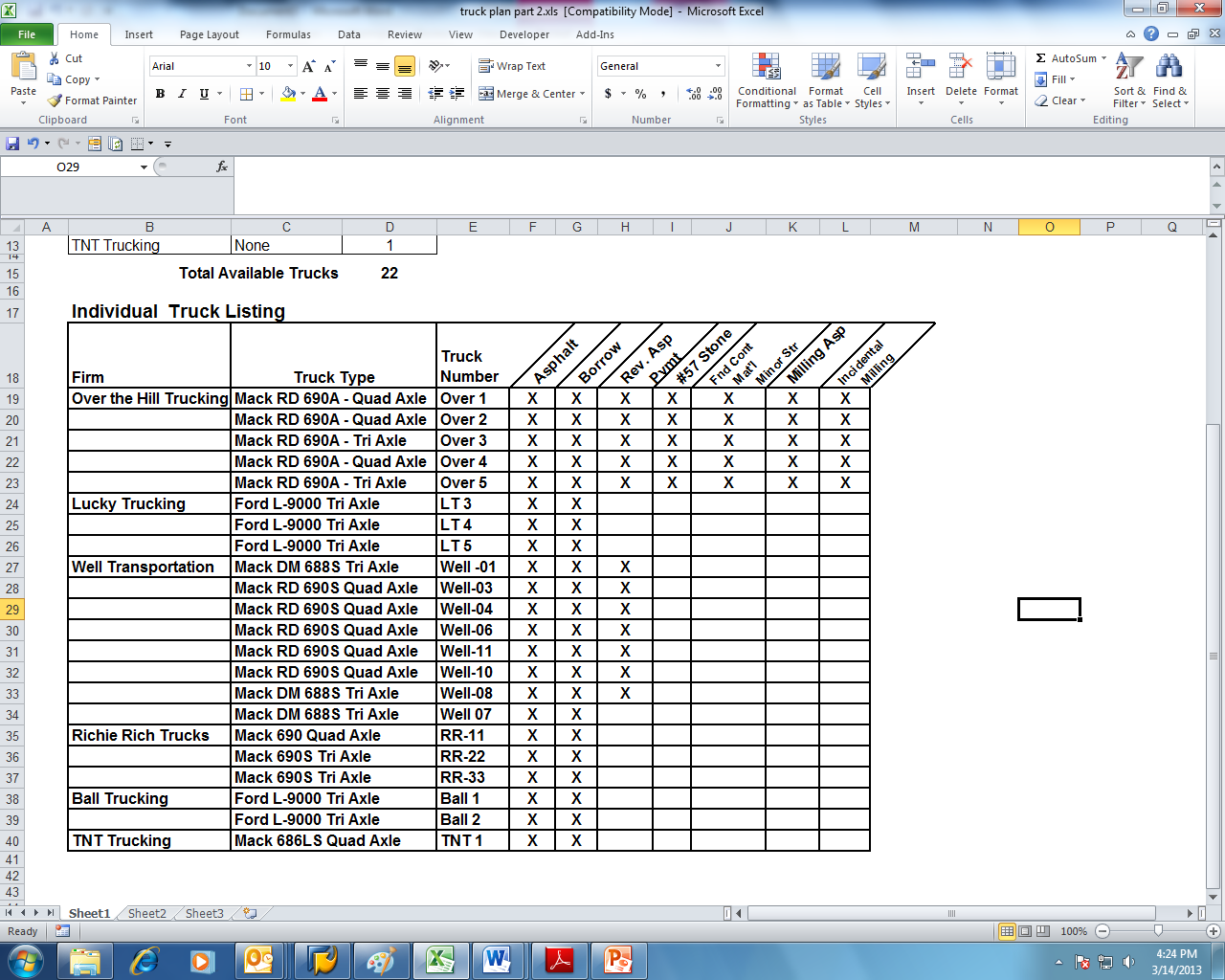 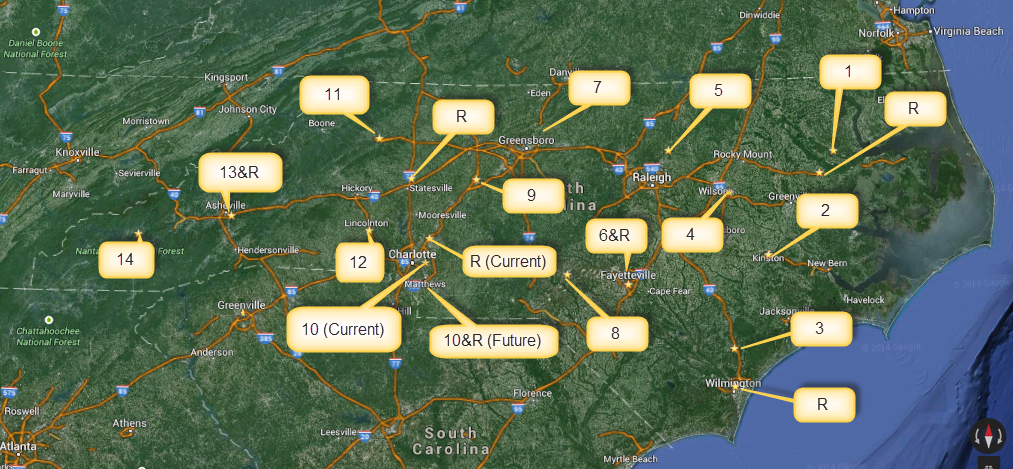 811 Utility Location Issues
29